Models and Representations
SIDN: An IAP Practicum 2020

David Bau, Anthony Bau, Yonatan Belinkov
Global explanations
So far we have focused on explaining decisions: why does a model makes a certain prediction on one instance?
This class is about explaining models: what does a model learn after it is trained? 
These are global explanations, pertaining to full models or model components and representations.
Background
Before deep learning took over, we used to have feature-engineered models
In vision: wavelets, Gabor filters, SIFT and HOG patterns
In language: parts of speech, morphology, syntax, semantics
Now we have end-to-end networks trained on input-output pairs
Do all these features emerge naturally in networks?
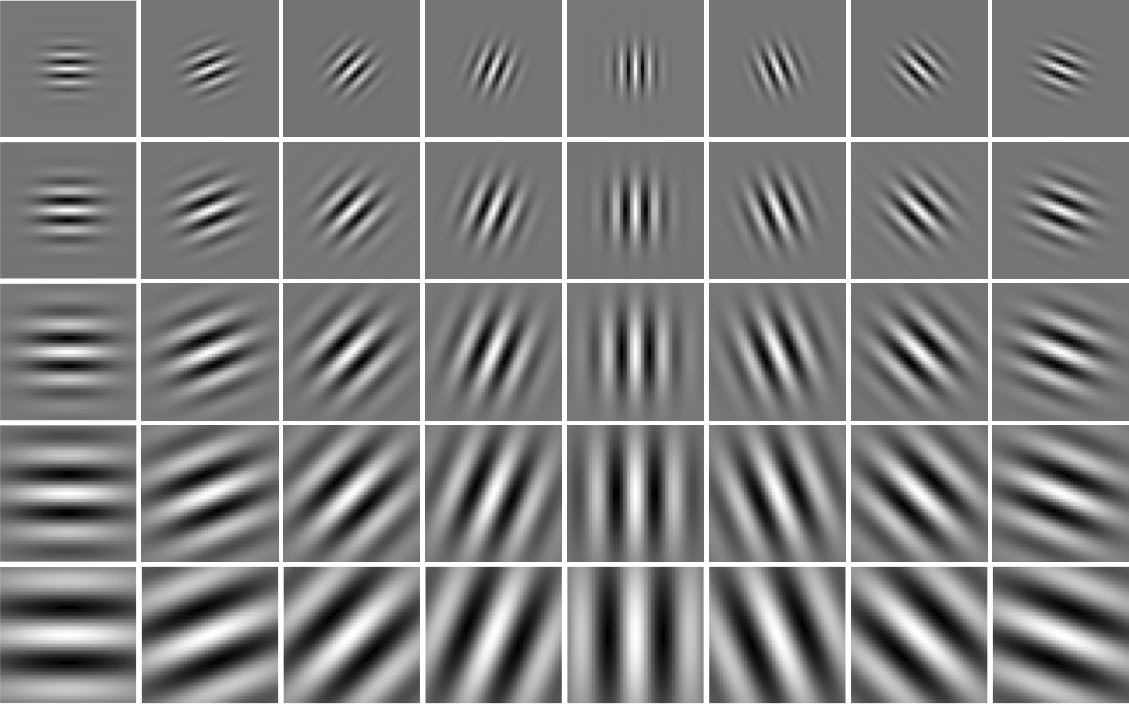 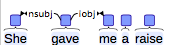 [Figure: universaldependencies.org]
Approach
What does the network know?
R: a representation from the model
Q: some query concept we care about
f: R → Q: some computational model
We need to define Q, R, and f.
concept
Q
f
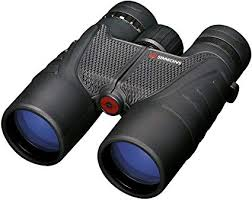 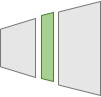 deep net
R
data representation
Vision
We will look at a GAN model, trained unsupervised to generate realistic images.
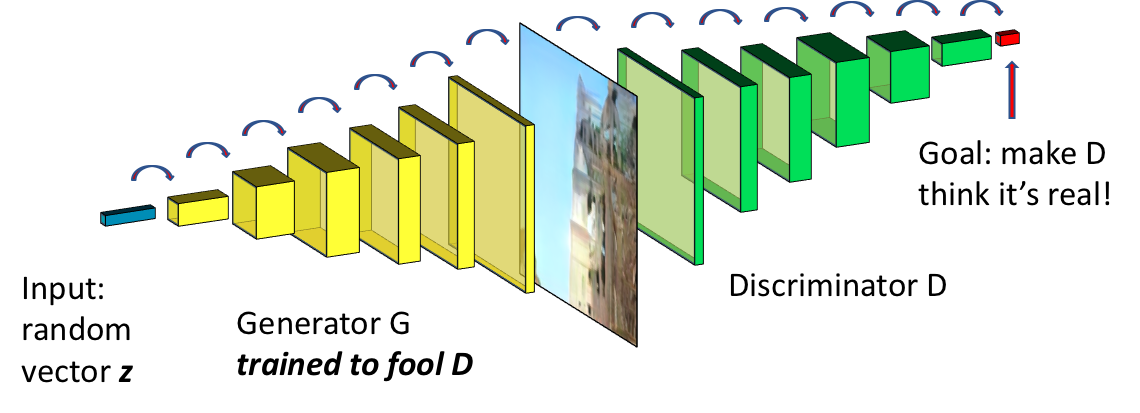 Vision: probing segmentations
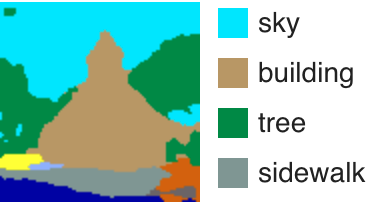 Q: a semantic segmentation class

R: a single convolutional filter within the network.

f: R → Q: simple thresholding of a single filter.
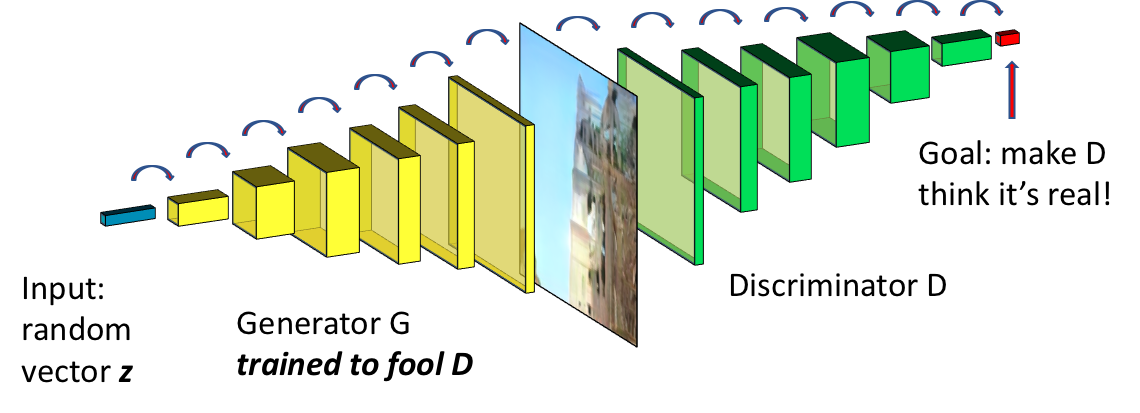 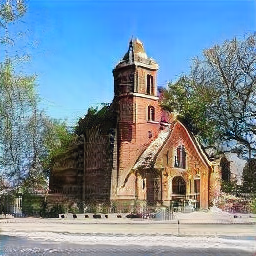 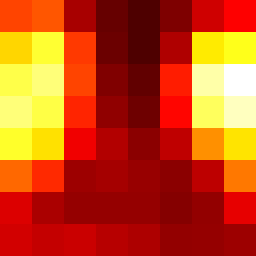 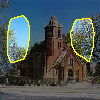 http://bit.ly/sidn-gandissect
Vision lab
bit.ly/sidn-gandissect
http://bit.ly/sidn-gandissect
Vision lab Exercise 1.
Exercise 1: visualize the representations directly.
Are all the channels similar, or are some very different?
(5 minutes)
http://bit.ly/sidn-gandissect
Exercise 1.  Looking directly inside a GAN.
Remember: the GAN is trained without supervision of any labels.
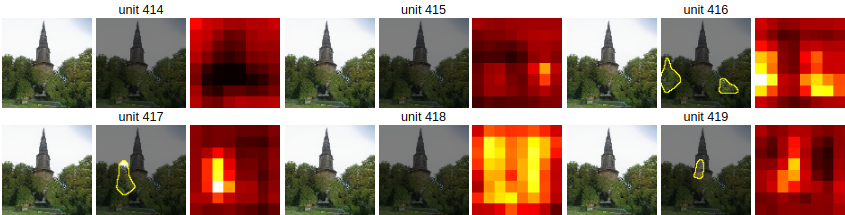 http://bit.ly/sidn-gandissect
Vision lab exercise 2.
Exercise 2. What is represented?
Run the segmentations.
Do any of the channels correlate with concepts meaningful to a person?
Remember the GAN is trained without supervision of labels.
(5 minutes)
http://bit.ly/sidn-gandissect
Exercise 2.  What is represented?
Correlations with segmented concepts.How else can we test the representations of concepts?
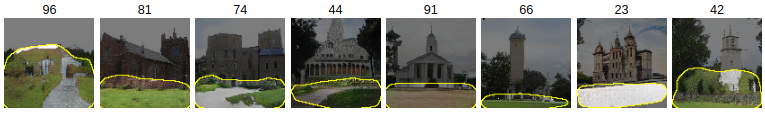 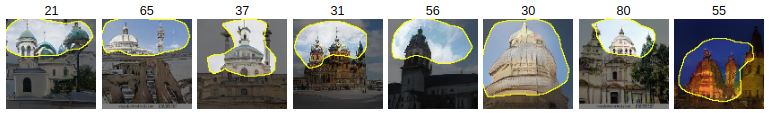 http://bit.ly/sidn-gandissect
Vision lab exercise 3
Exercise 3.  Test causal relationships.
If a unit correlates with Q, can it alter the concept Q in the output?
Goal: test the boundaries of causal relationships.
(5 minutes)
http://bit.ly/sidn-gandissect
Exercise 3: Testing causal relationships
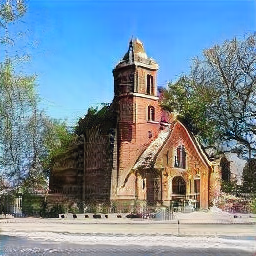 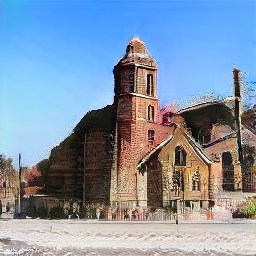 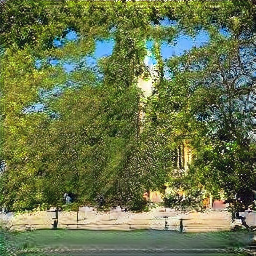 Generated
Tree units off
Tree units on
http://bit.ly/sidn-gandissect
Vision lab exercise 4
Exercise 4: Comparing different objects
How are objects such as doors or domes represented?
Goal: causal experiments on the representations of different visual objects.
(5 minutes)
http://bit.ly/sidn-gandissect
Exercise 4: Comparing different objects
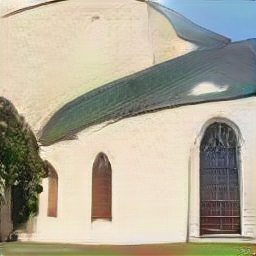 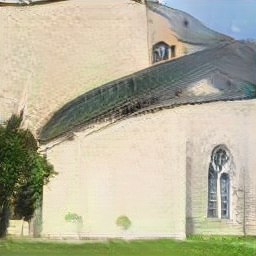 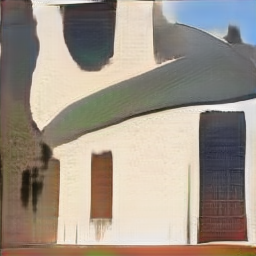 http://bit.ly/sidn-gandissect
Vision lab exercise 5
Exercise 5.  Compare the content in different layers and models.
Goal: find if different types of concepts are represented in different layers.
(5 minutes.)
http://bit.ly/sidn-gandissect
Exercise 5: comparing layers
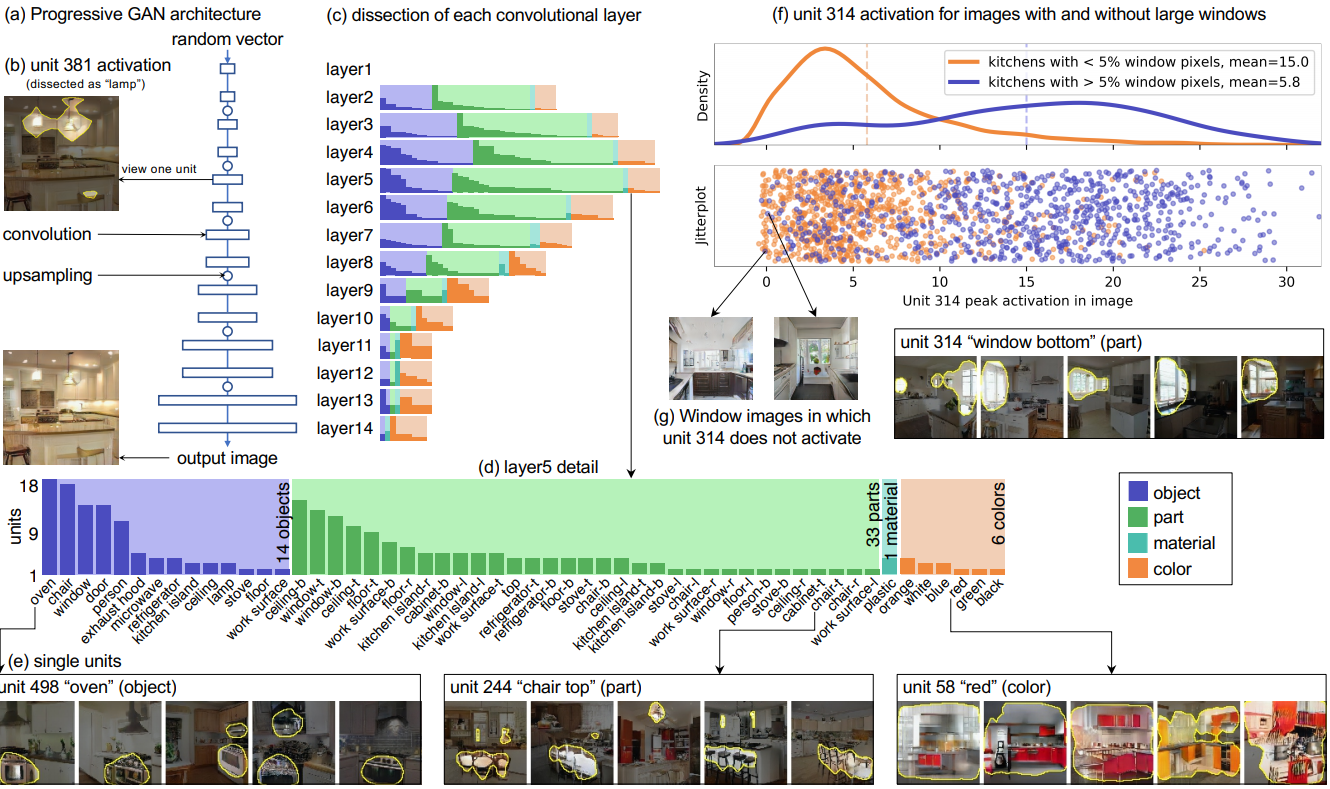 http://bit.ly/sidn-gandissect
Comparing another model (classifier)
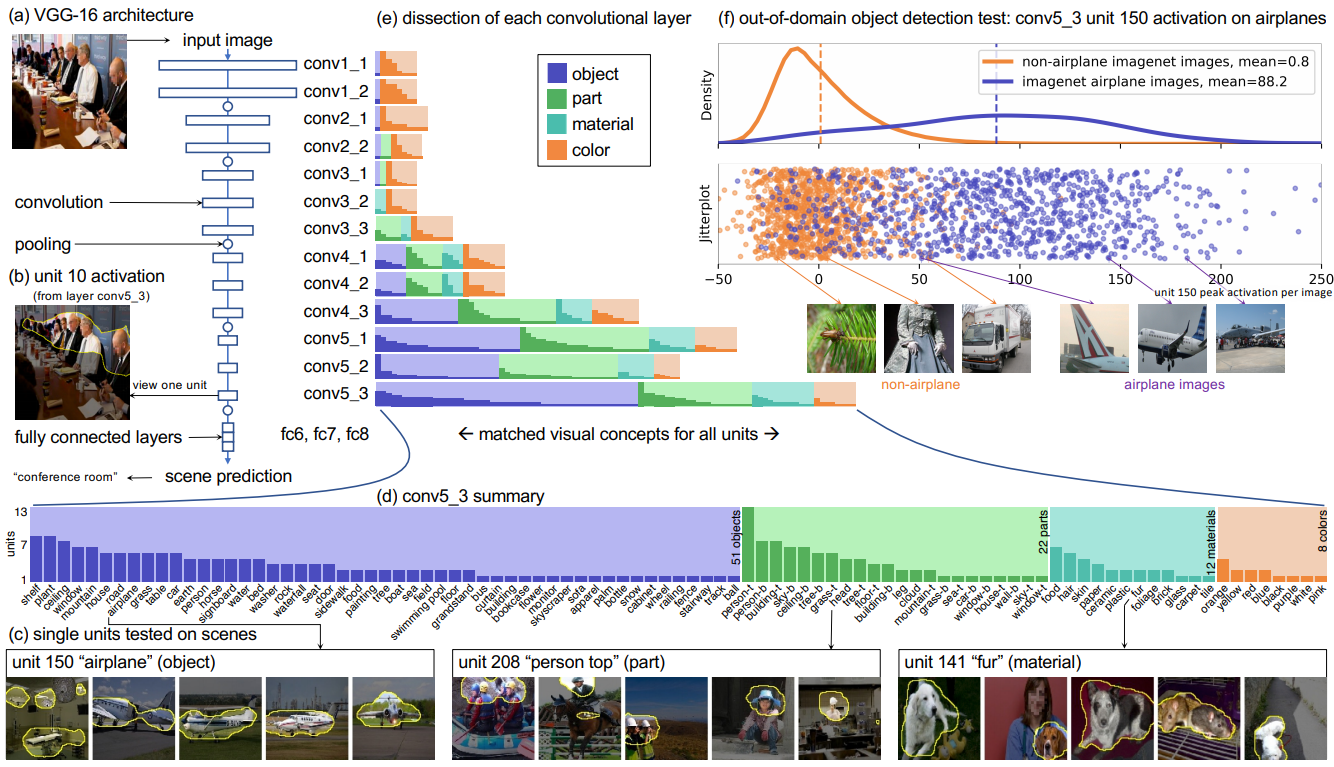 http://bit.ly/sidn-gandissect
Vision lab: solutions
bit.ly/sidn-gand-solution
Language: probing classifiers
Q: a linguistic property. We will focus on the part of speech of every word
           pronoun  verb   pronoun   det	noun			She		  gave   	       me	            a	        raise
R: word representations from a pre-trained language model
f: R → Q: the probing classifier, such as a linear classifier
Language: probing classifiers
We will use BERT as our representation R
A deep transformer language model that achieved state-of-the-art results in many NLP tasks
BERT is trained to “fill in the blank”:
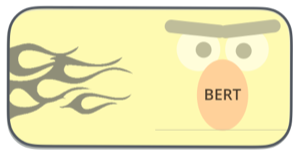 gave
She <MASK> me a raise
[Figure: http://jalammar.github.io/illustrated-bert/]
Language: probing classifiers
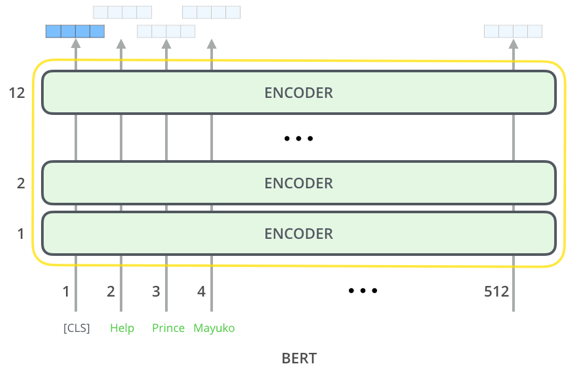 We’ll analyze BERT-base:
12 layers768 hidden dims12 attention heads110M total parameters
[Figure: http://jalammar.github.io/illustrated-bert/]
bit.ly/sidn-probe
Language lab
bit.ly/sidn-probe
bit.ly/sidn-probe
Language lab: Exercise 1
Exercise 1: Training a probing classifier f on part-of-speech (POS) tagging 
Run the notebook 
Observe the resulting accuracy. 
What does it mean?
bit.ly/sidn-probe
Language lab: Exercise 1
Exercise 1: Training a probing classifier f on part-of-speech (POS) tagging 
Run the notebook 
Observe the resulting accuracy. Test accuracy: 91.7
What does it mean?
bit.ly/sidn-probe
Language lab: Exercise 2
Exercise 2: Compare representations R at different layers 
Implement a separate probing experiment for each layer in BERT.
Compare the POS accuracies from different layers. 
What do they tell us about what BERT learns about language?
bit.ly/sidn-probe
Language lab: Exercise 2
Exercise 2: Compare representations R at different layers 
Implement a separate probing experiment for each layer in BERT.
Compare the POS accuracies from different layers. 
What do they tell us about what BERT learns about language?
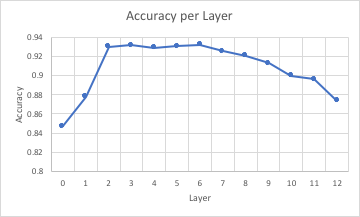 bit.ly/sidn-probe
Language lab: Exercise 3
Exercise 3: Compare different probing models f 
Implement a non-linear probing classifier. 
Compare the POS accuracies from different layers with different classifiers. 
What do they tell us about what BERT learns about language?
bit.ly/sidn-probe
Language lab: Exercise 3
Exercise 3: Compare different probing models f 
Implement a non-linear probing classifier. 
Compare the POS accuracies from different layers with different classifiers. 
What do they tell us about what BERT learns about language?
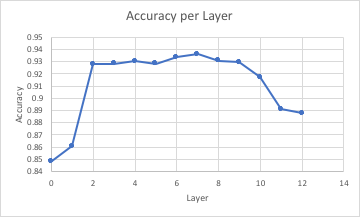 bit.ly/sidn-probe
Language lab: Exercise 4
Exercise 4: Control checks for probing classifiers 
Implement a control experiment: predict random labels. 
Calculate the selectivity per layer, defined as the difference between real and control accuracies. 
What do they tell us about what BERT learns about language?
bit.ly/sidn-probe
Language lab: Exercise 4
Exercise 4: Control checks for probing classifiers 
Implement a control experiment: predict random labels. 
Calculate the selectivity per layer, defined as the difference between real and control accuracies. 
What do they tell us about what BERT learns about language?
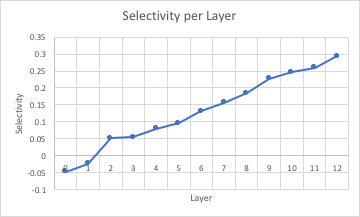 bit.ly/sidn-probe
Language lab: Takeaways
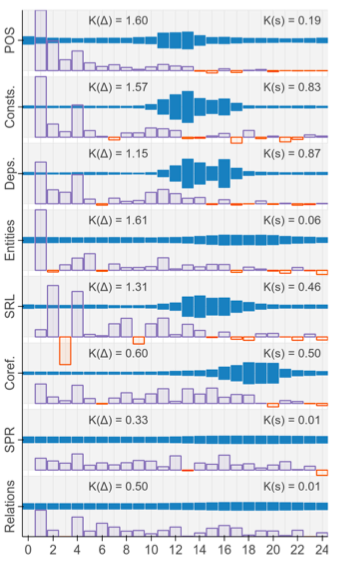 Models like BERT learn a lot about various language properties
Different layers learn different aspects to different extents 
Or rather: different layers make information more or less accessible
Control checks can help separate f from R (but this is tricky)
[Figure: Tenney et al. 2019]
bit.ly/sidn-probe-sol
Language lab: solutions
bit.ly/sidn-probe-sol
Semantic Tests can be used toBenchmark Unsupervised Training
How can we tell if a model trained unsupervised learns anything interesting?
Use semantic representation tests!
Standard test in images:	Q = imagenet classification.	R = 2nd-to-last representation layer.	f = single-layer linear classifier.
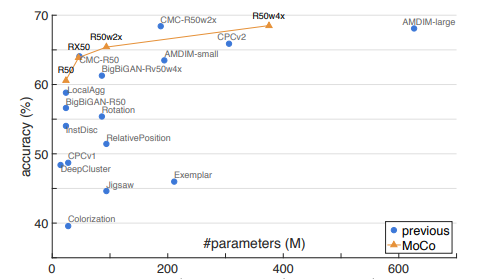 Probing to look for sensitive concepts
TCAV - training custom linear classifiers to probe specific concepts.




Question: can representations reveal biases?
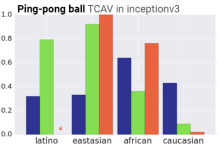 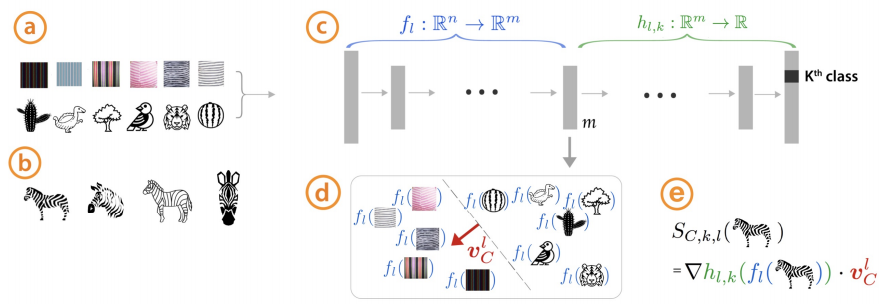 TCAV: Kim, et al, 2017
Conclusion
Do networks learn useful structure for extrapolating beyond what we explicitly teach them?
We can test their ability by training on one task T, and then querying the representation by using it to solve a different query task Q.
We can also test causal relationships between representations and outputs by performing interventions.  Does Q → T in a sensible way?
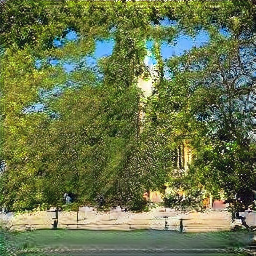